Invest Health Syracuse Pod Convening
September 18-19, 2017
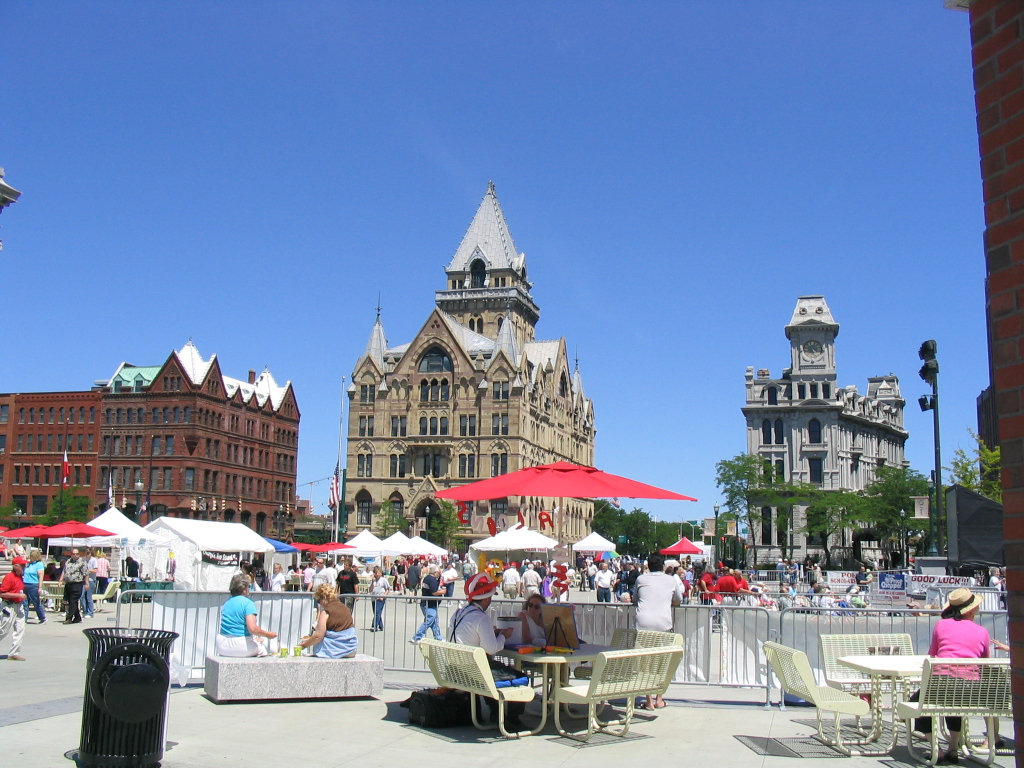 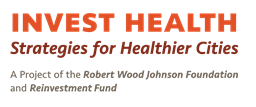 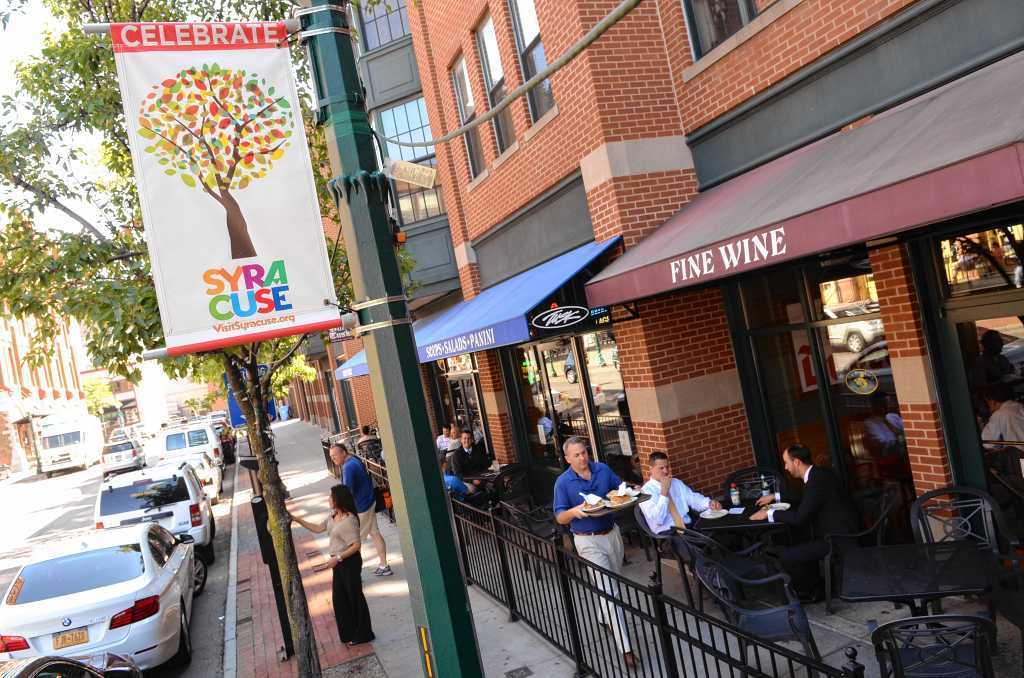 Investing in Health (Outcomes) in Downtown Syracuse, NY
September 18, 2017
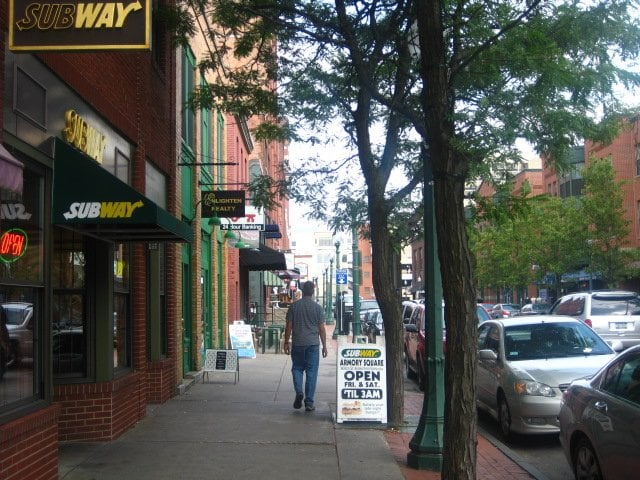 Who We Are: Invest Health Team Syracuse
Heather SchroederEconomic Development Program Manager, Downtown Committee of Syracuse, Inc. 

Rebecca ShultzDirector, Bureau of Surveillance & Statistics, Onondaga County Health Department

Dan Cowen
	Deputy Director, Economic Inclusion
	CenterState CEO
Meagan WeatherbyDevelopment and Communications Manager, Cooperative Federal

Paul DriscollCommissioner of Neighborhood and Business Development, City of Syracuse

Simone SewardDirector, Center for Civic Engagement, Upstate Medical University
You Are Here
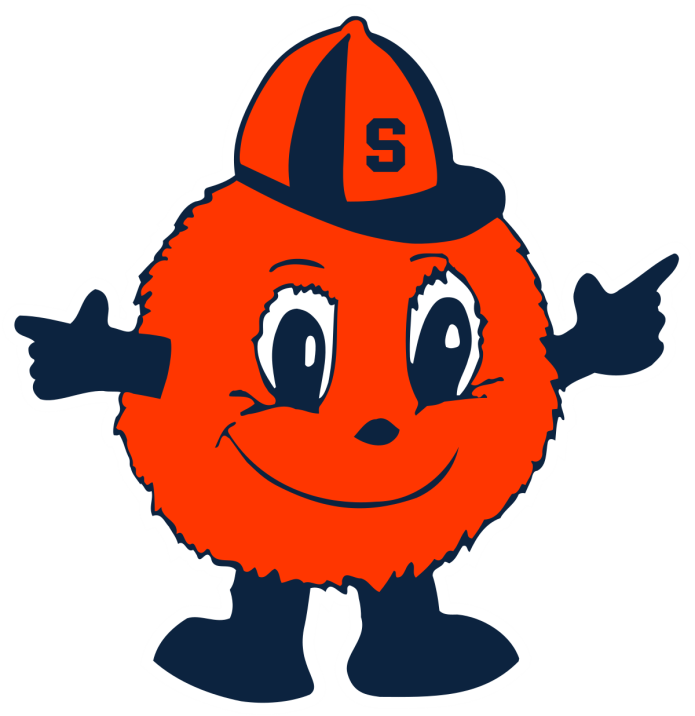 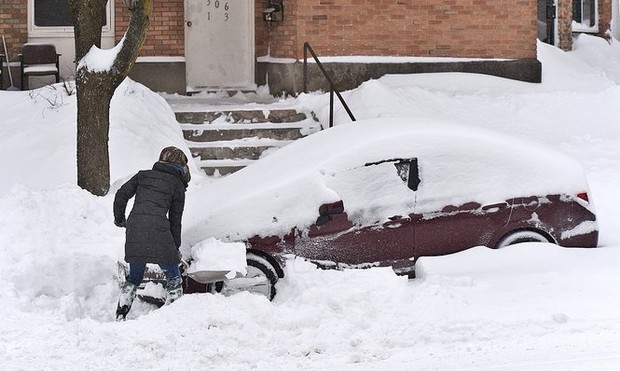 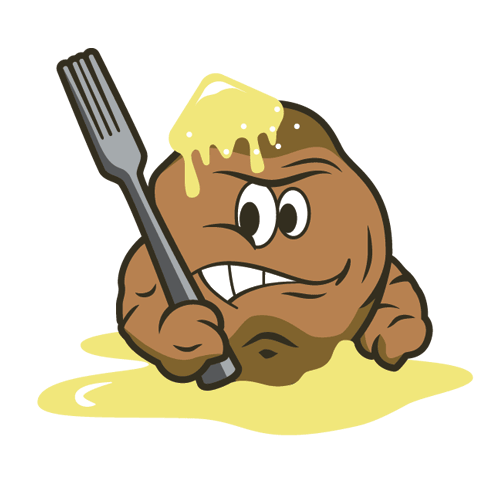 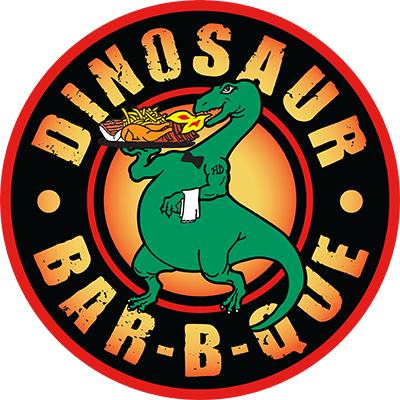 Concentrated Poverty in Syracuse
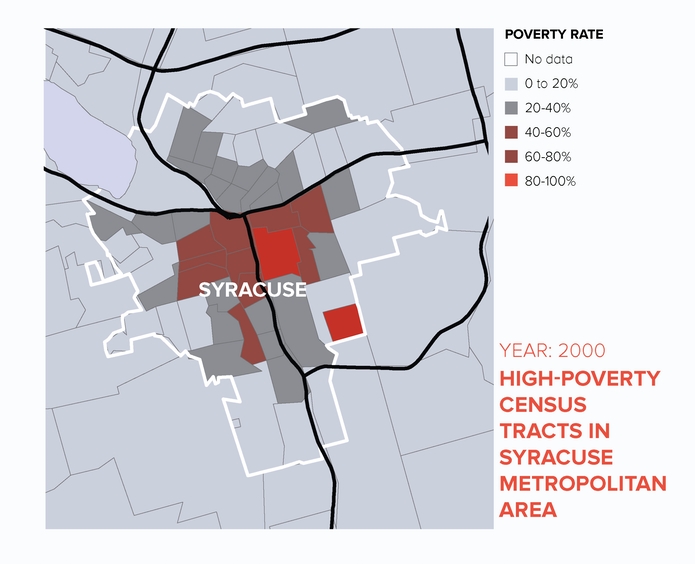 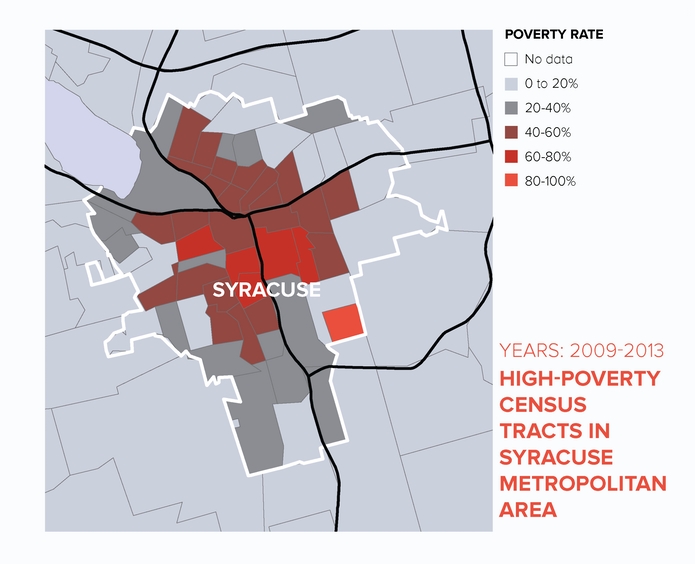 Paul A. Jargowsky, Architecture of Segregation: Civil Unrest, the Concentration of Poverty, and Public Policy, a Report of The Century Foundation (New York, NY: Century Foundation, 2015). https://tcf.org/content/report/architecture-of-segregation/
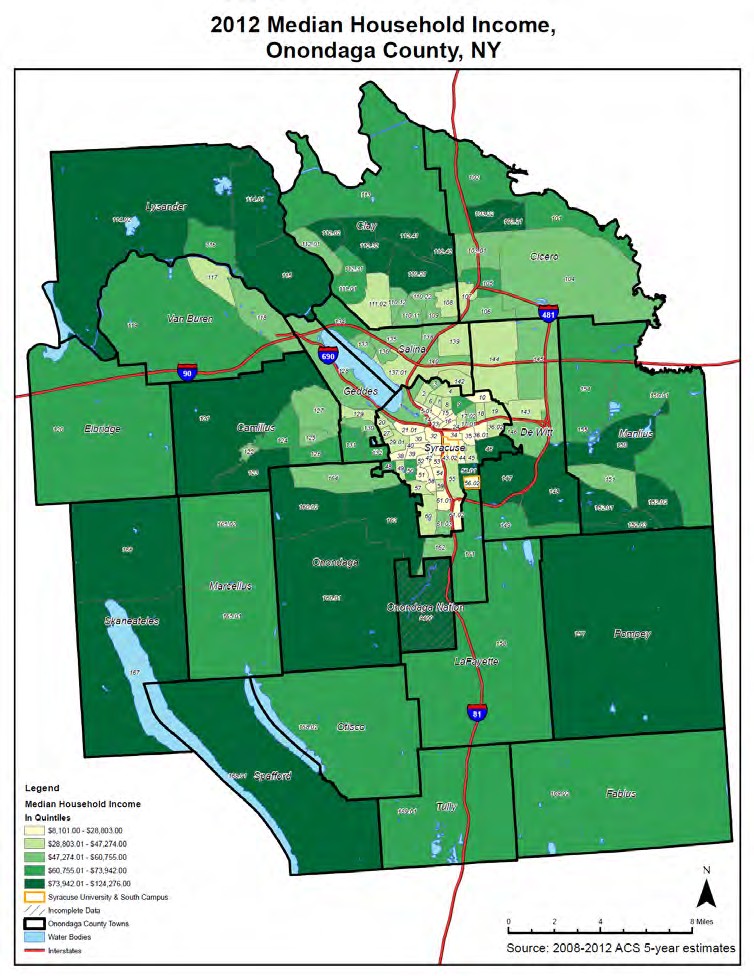 Analysis of Impediments to Fair Housing: Syracuse and Onondaga County, 2014. CNY Fair Housing. http://cnyfairhousing.org/wp-content/uploads/2014/11/CNY-Fair-Housing-sm2.pdf
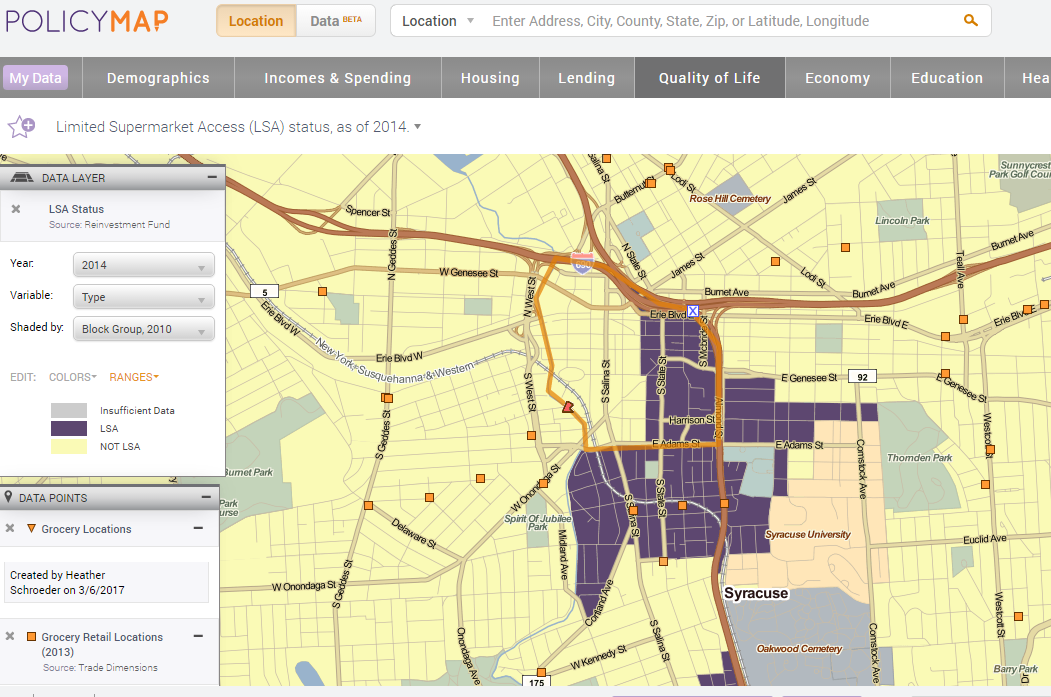 Health Perceived as Fair or Poor
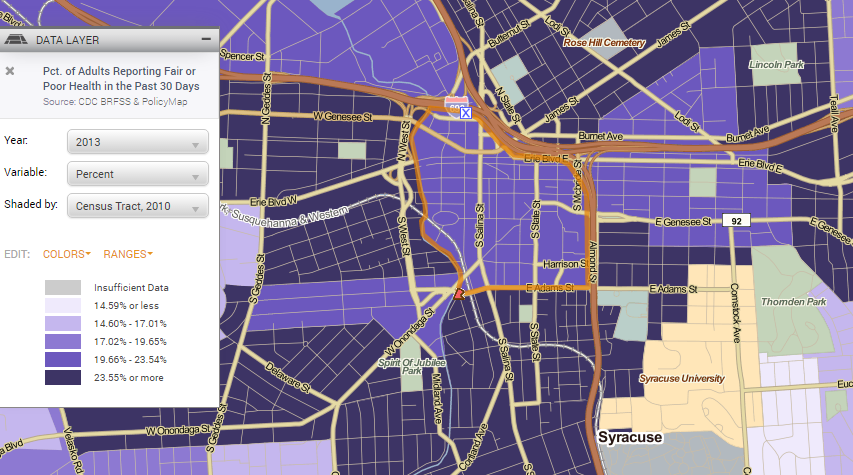 Diabetes
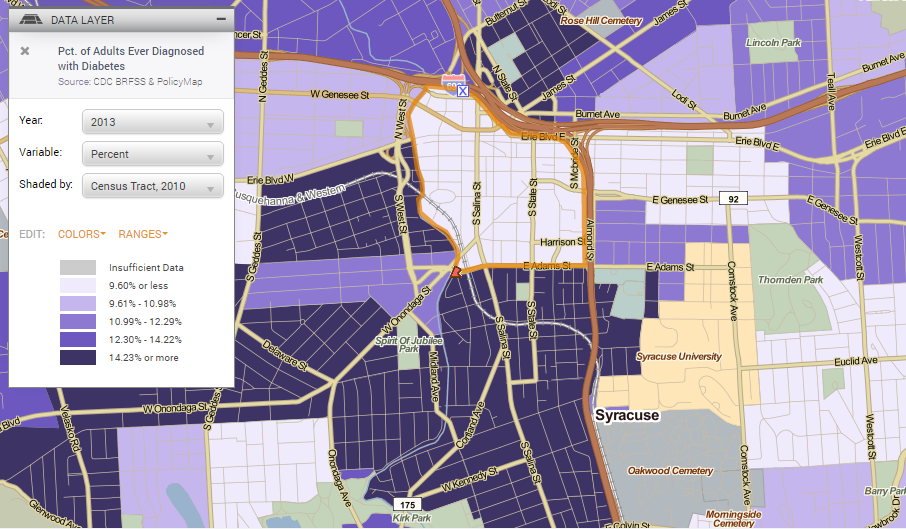 High Blood Pressure
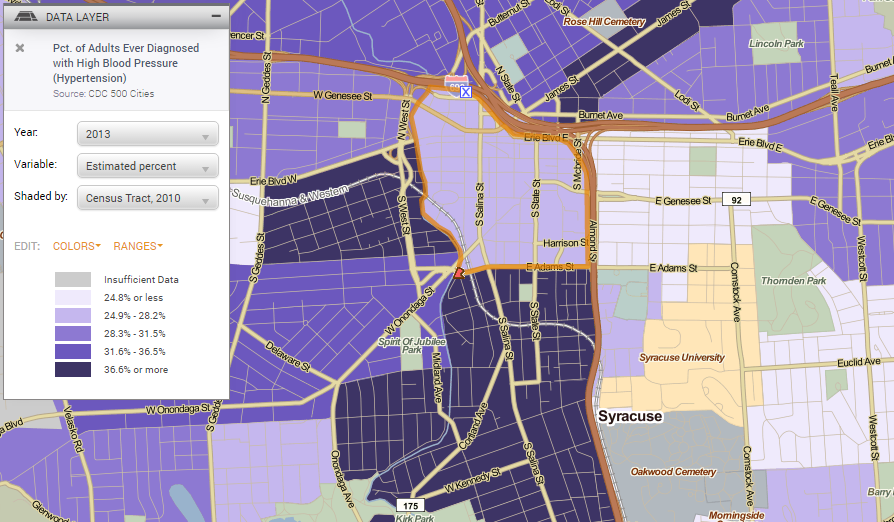 Obesity
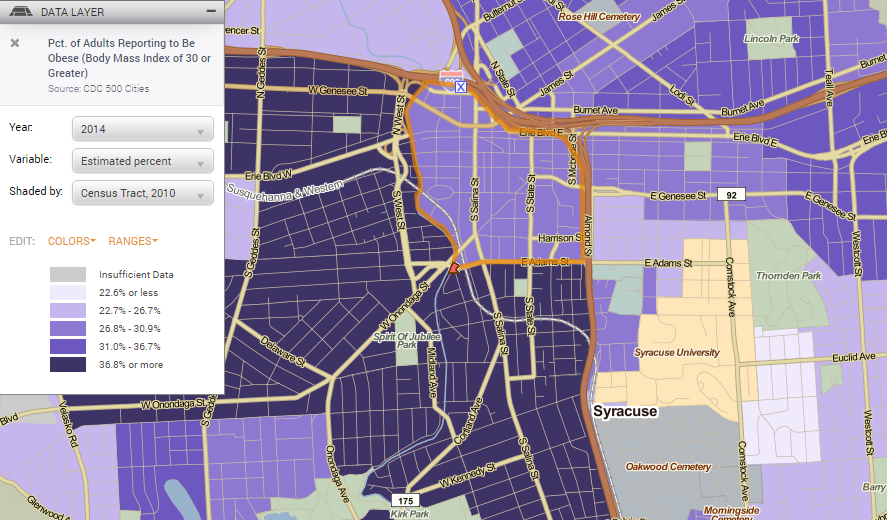 Transit-Oriented Development - Opportunity
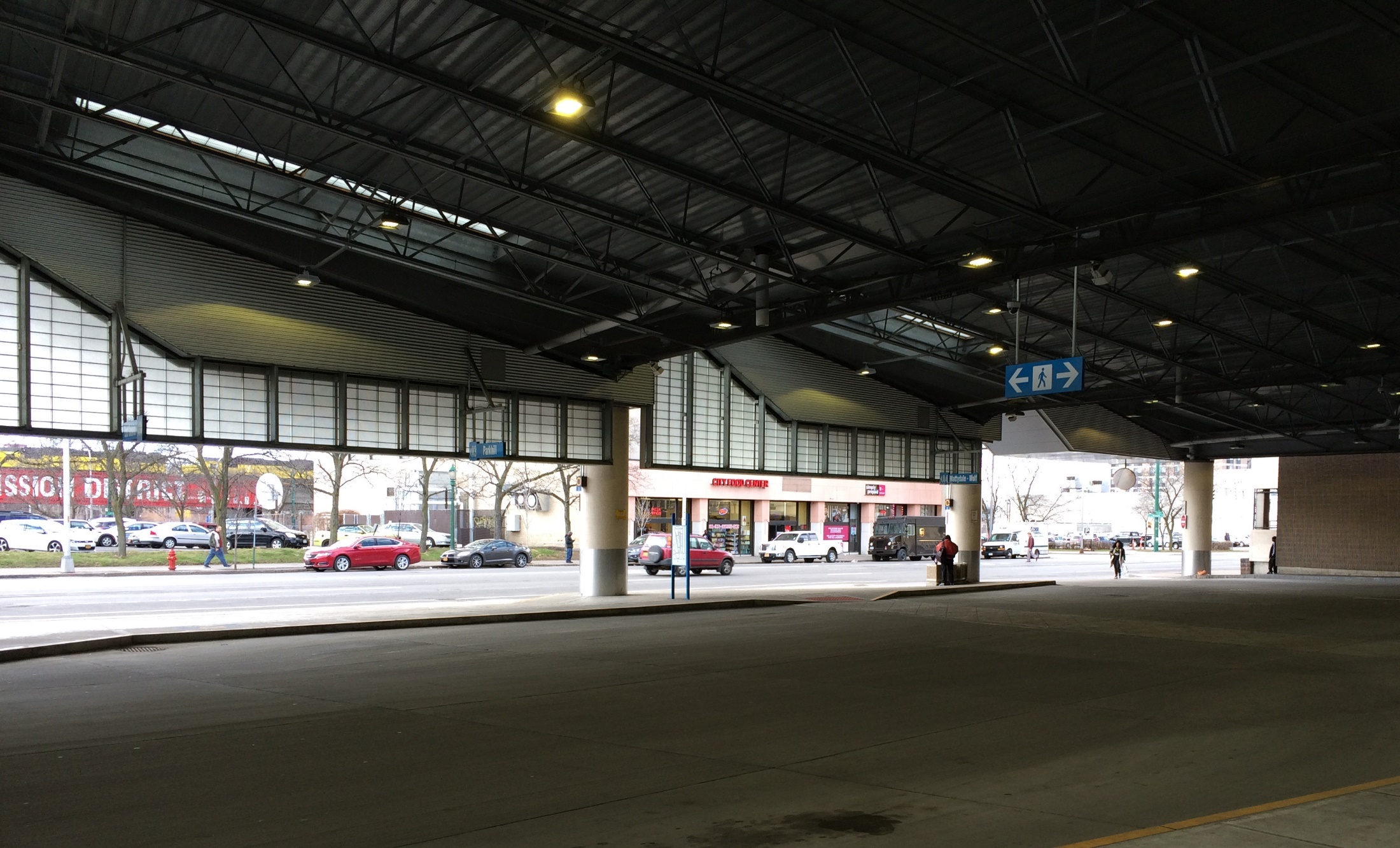 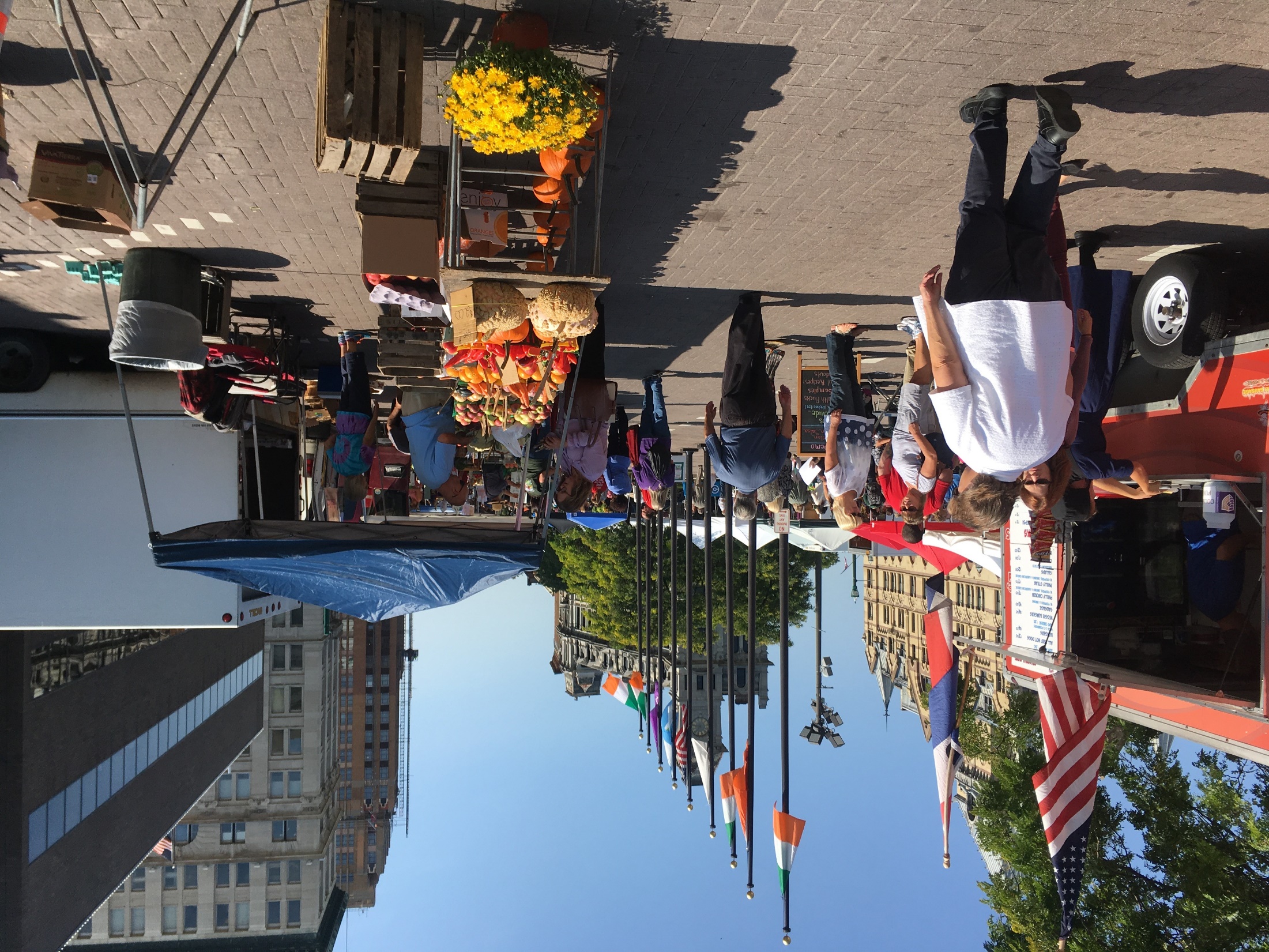 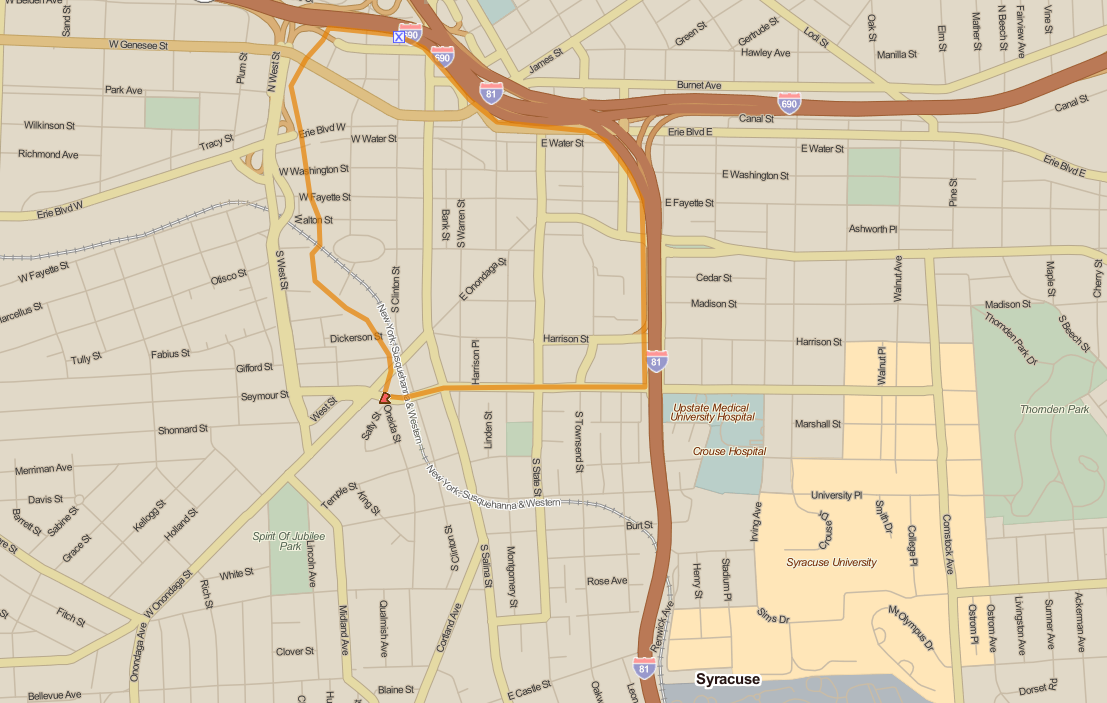 ConventionDistrict
The Hill
Syracuse Housing Authority
Consumer Survey Results – Grocery Shopping
The Food Hall Model
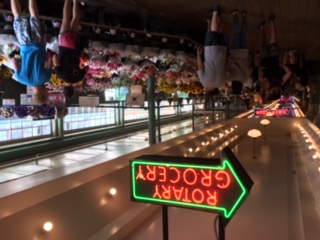 Vision
To connect capital investors and stakeholders from various sectors to strategically located, vacant Downtown properties which can be repurposed into mixed-used facilities offering healthy food options, mixed-income housing, small business opportunities, and economic growth to reduce risk factors that lead to chronic diseases and to promote a better quality of life.
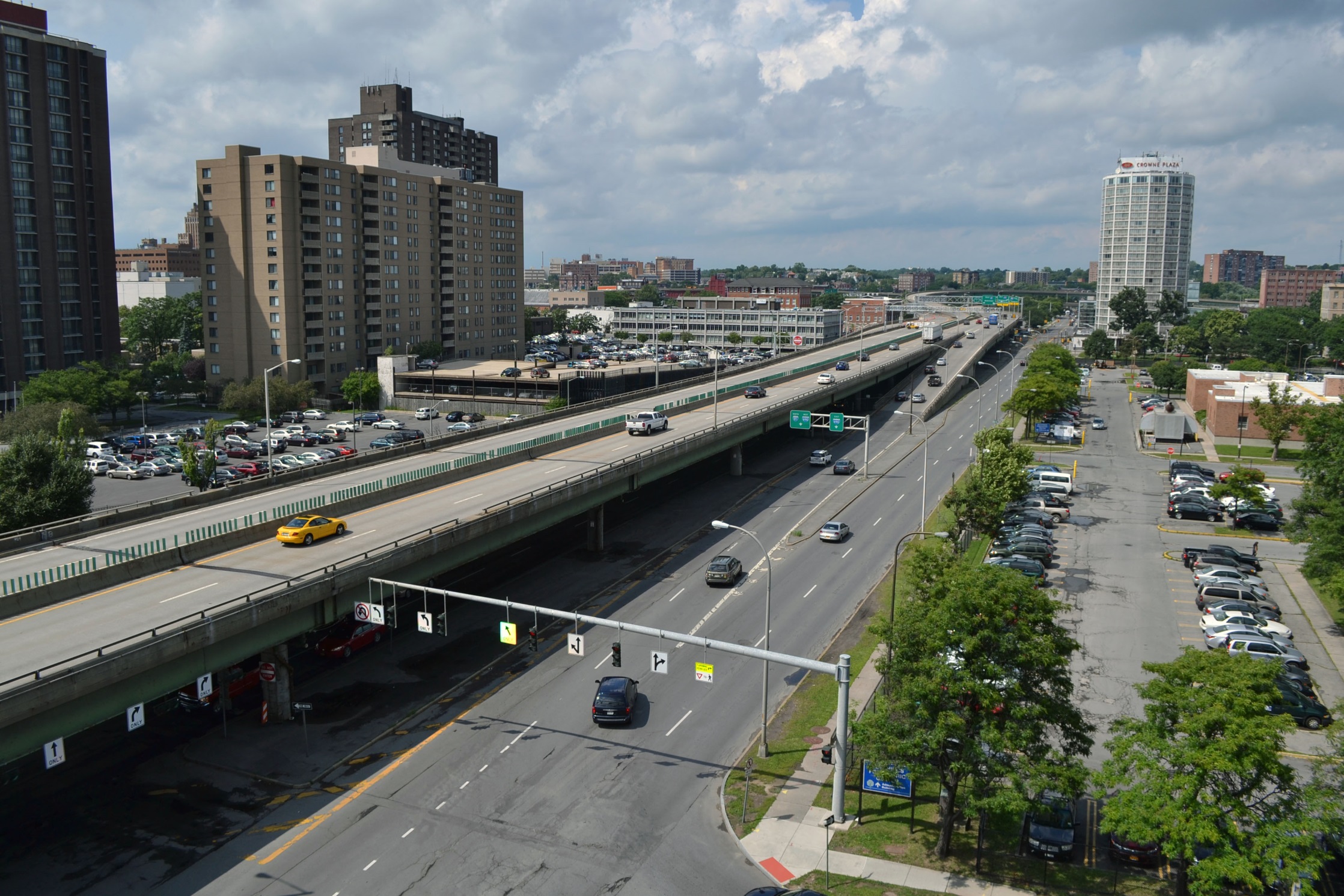